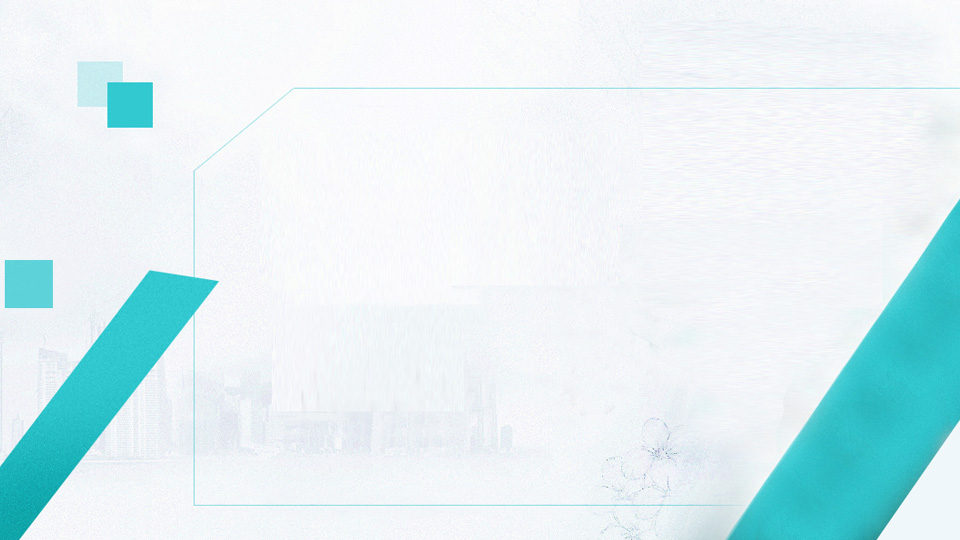 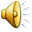 YOUR COMOANY’S NAME NAME
简约述职报告PPT模板
适用于商务总结/工作总结/工作计划
汇报人：喜爱PPT         时间：XX年XX月
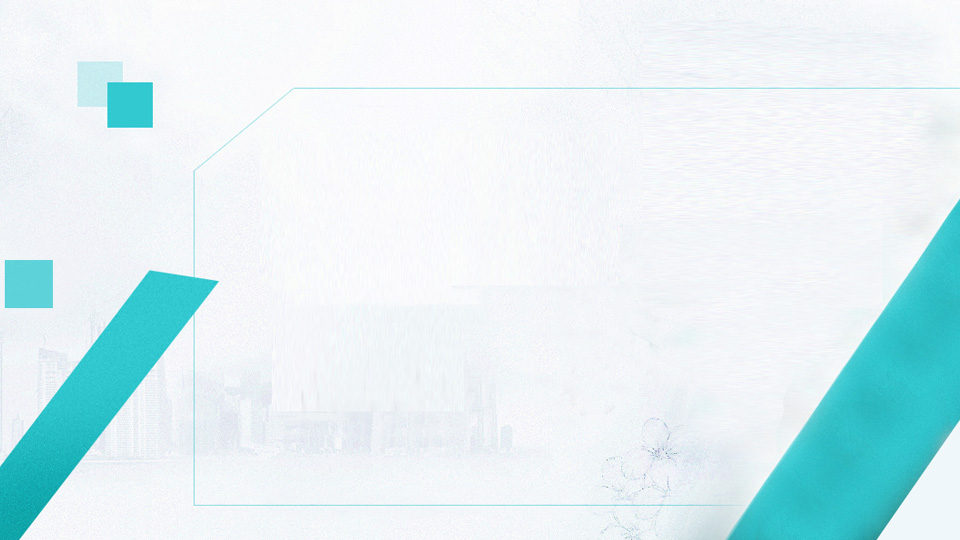 目  录
工作回顾
CONTENTS
A
自我评价
工作体会
B
工作规划和展望
C
D
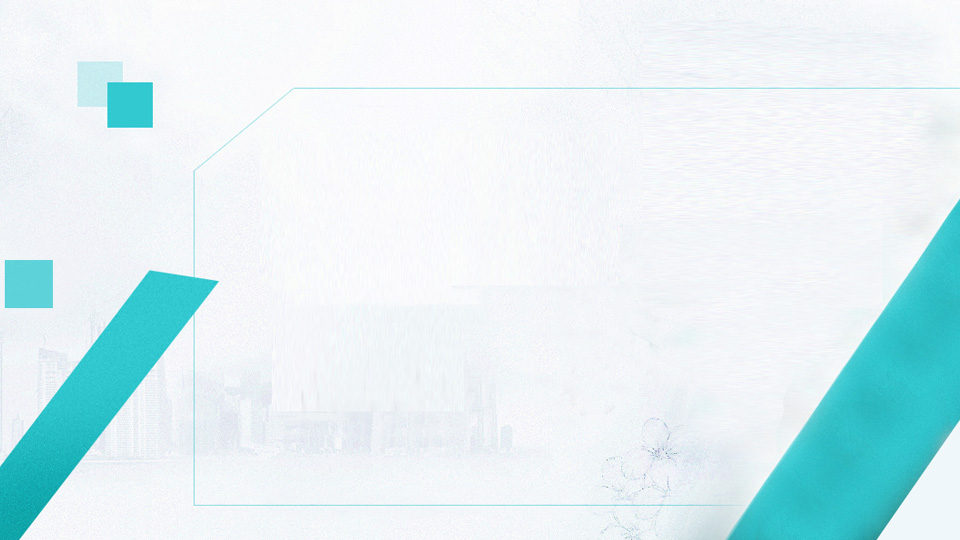 PART
工作回顾
添加相关标题文字
添加相关标题文字
添加相关标题文字
添加相关标题文字
单击此处添加标题
您的内容打在这里，或者通过复制您的文本。
单击此处添加标题
您的内容打在这里，或者通过复制您的文本。
25%
35%
单击此处添加标题
您的内容打在这里，或者通过复制您的文本。
单击此处添加标题
您的内容打在这里，或者通过复制您的文本。
区域
市场
10%
20%
2
1
培训学习情况二
培训学习情况一
跑步一直是许多人最喜欢的锻炼方式，对强身健体和控制皮脂都很有帮助，但今天的内容绝对会让你对跑步有全新的认识！
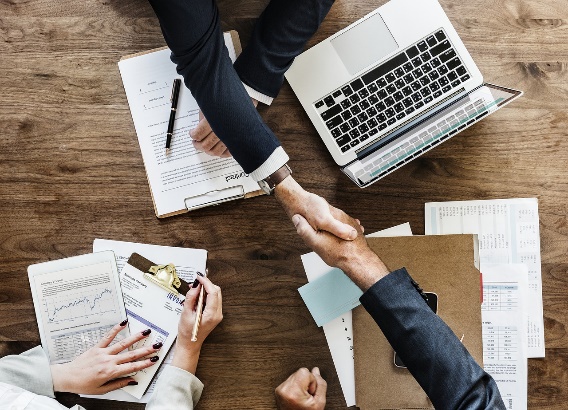 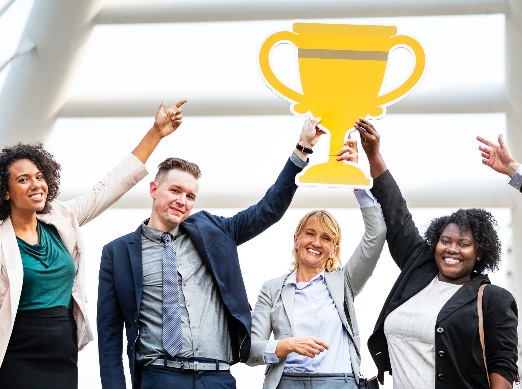 跑步一直是许多人最喜欢的锻炼方式，对强身健体和控制皮脂都很有帮助，但今天的内容绝对会让你对跑步有全新的认识！
此处输入您的标题
跑步一直是许多人最喜欢的锻炼方式，但今天的内容绝对会让你对跑步有全新的认识！
此处输入您的标题
跑步一直是许多人最喜欢的锻炼方式，但今天的内容绝对会让你对跑步有全新的认识！
此处输入您的标题
跑步一直是许多人最喜欢的锻炼方式，但今天的内容绝对会让你对跑步有全新的认识！
跑步一直是许多人最喜欢的锻炼方式，对强身健体和控制皮脂都很有帮助，但今天的内容绝对会让你对跑步有全新的认识！跑步一直是许多人最喜欢的锻炼方式，对强身健体和控制皮脂都很有帮助，但今天的内容绝对会让你对跑步有全新的认识！
点击添加主要观点
跑步一直是许多人最喜欢的锻炼方式，对强身健体和控制皮脂都很有帮助，但今天的内容绝对会让你对跑步有全新的认识！跑步一直是许多人最喜欢的锻炼方式，对强身健体和控制皮脂都很有帮助，但今天的内容绝对会让你对跑步有全新的认识！
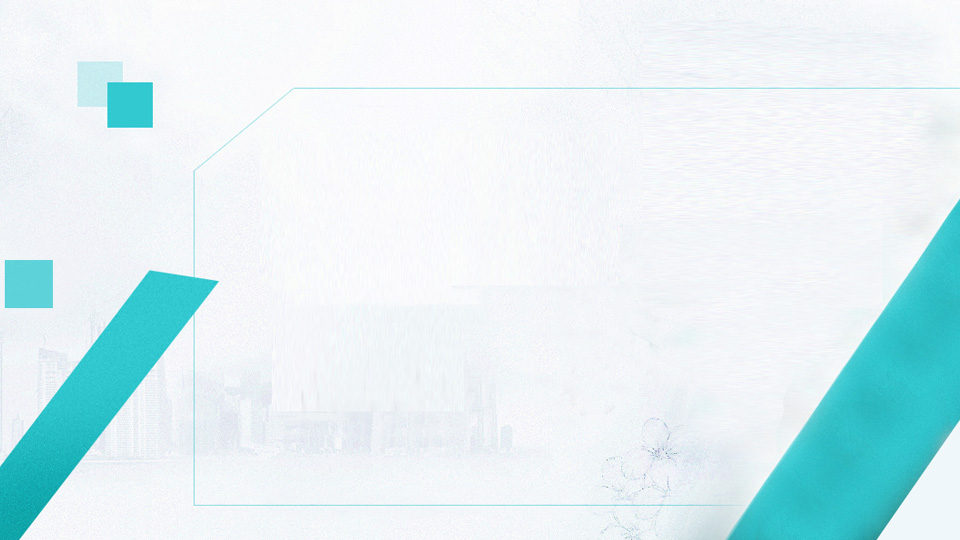 PART
自我评价
添加相关标题文字
添加相关标题文字
添加相关标题文字
添加相关标题文字
68%
45%
79%
92%
跑步一直是许多人最喜欢的锻炼方式，但今天的内容绝对会让你对跑步有全新的认识！
跑步一直是许多人最喜欢的锻炼方式，但今天的内容绝对会让你对跑步有全新的认识！
跑步一直是许多人最喜欢的锻炼方式，但今天的内容绝对会让你对跑步有全新的认识！
跑步一直是许多人最喜欢的锻炼方式，但今天的内容绝对会让你对跑步有全新的认识！
添加标题
添加标题
添加标题
添加标题
详写内容……

跑步一直是许多人最喜欢的锻炼方式，但今天的内容绝对会让你对跑步有全新的认识！
详写内容……

跑步一直是许多人最喜欢的锻炼方式，但今天的内容绝对会让你对跑步有全新的认识！
机遇
优势
详写内容……

跑步一直是许多人最喜欢的锻炼方式，但今天的内容绝对会让你对跑步有全新的认识！
详写内容……

跑步一直是许多人最喜欢的锻炼方式，但今天的内容绝对会让你对跑步有全新的认识！
劣势
挑战
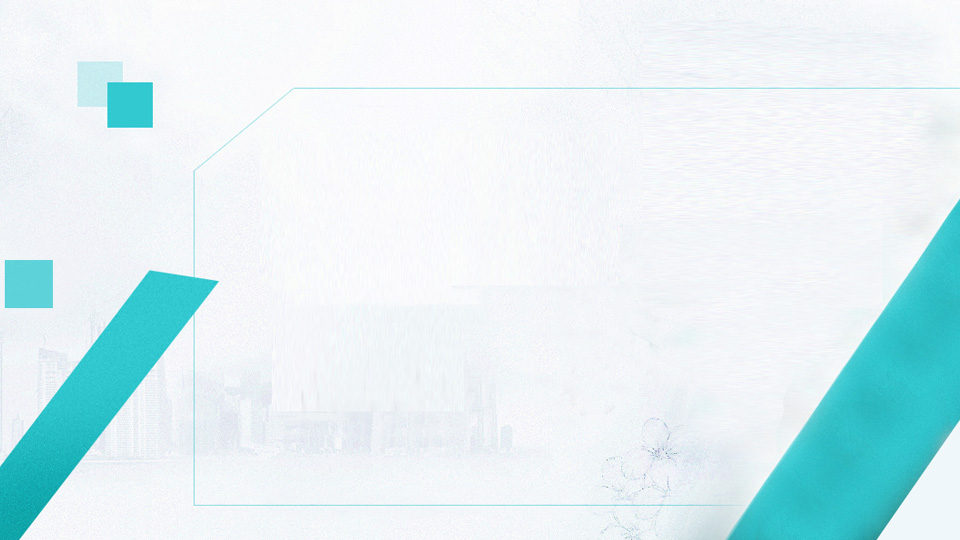 PART
工作体会
添加相关标题文字
添加相关标题文字
添加相关标题文字
添加相关标题文字
点击添加文本
跑步一直是许多人最喜欢的锻炼方式，但今天的内容绝对会让你对跑步有全新的认识！
点击添加文本
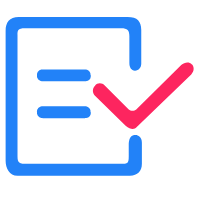 跑步一直是许多人最喜欢的锻炼方式，但今天的内容绝对会让你对跑步有全新的认识！
点击添加文本
跑步一直是许多人最喜欢的锻炼方式，但今天的内容绝对会让你对跑步有全新的认识！
创新
跑步一直是许多人最喜欢的锻炼方式，但今天的内容绝对会让你对跑步有全新的认识！
团结
进步
点击增加文字内容
点击增加文字内容
学习
跑步一直是许多人最喜欢的锻炼方式，但今天的内容绝对会让你对跑步有全新的认识！
点击增加文字内容
点击增加文字内容
单击添加标题
单击添加标题
跑步一直是许多人最喜欢的锻炼方式，但今天的内容绝对会让你对跑步有全新的认识！
跑步一直是许多人最喜欢的锻炼方式，但今天的内容绝对会让你对跑步有全新的认识！
单击添加标题
单击添加标题
跑步一直是许多人最喜欢的锻炼方式，但今天的内容绝对会让你对跑步有全新的认识！
跑步一直是许多人最喜欢的锻炼方式，但今天的内容绝对会让你对跑步有全新的认识！
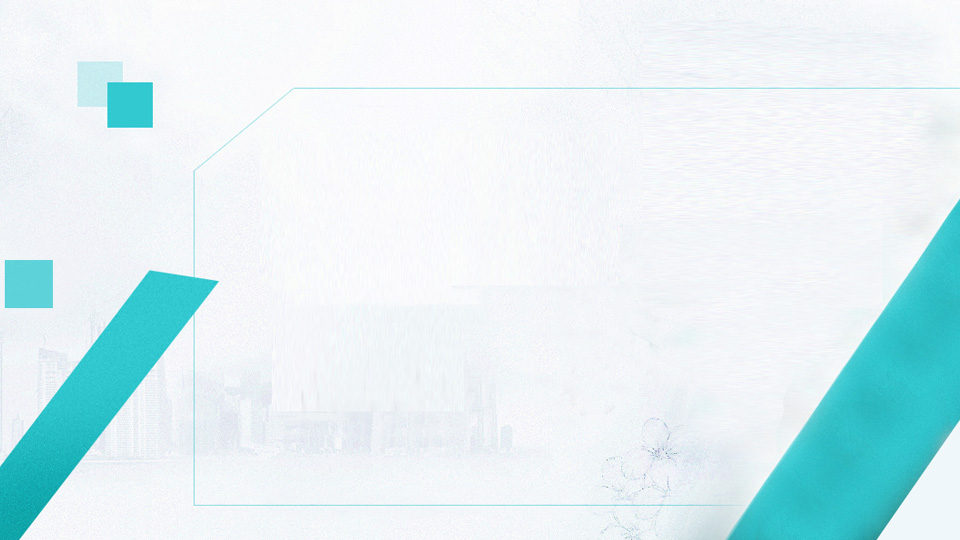 PART
工作规划和展望
添加相关标题文字
添加相关标题文字
添加相关标题文字
添加相关标题文字
输入标题文字
输入标题文字
输入标题文字
输入标题文字
跑步一直是许多人最喜欢的锻炼方式，但今天的内容绝对会让你对跑步有全新的认识！
跑步一直是许多人最喜欢的锻炼方式，但今天的内容绝对会让你对跑步有全新的认识！
跑步一直是许多人最喜欢的锻炼方式，但今天的内容绝对会让你对跑步有全新的认识！
跑步一直是许多人最喜欢的锻炼方式，但今天的内容绝对会让你对跑步有全新的认识！
跑步一直是许多人最喜欢的锻炼方式，但今天的内容绝对会让你对跑步有全新的认识！
跑步一直是许多人最喜欢的锻炼方式，但今天的内容绝对会让你对跑步有全新的认识！但今天的内容绝对会让你对跑步有全新的认识！
添加
内容
添加
内容
添加
内容
跑步一直是许多人最喜欢的锻炼方式，但今天的内容绝对会让你对跑步有全新的认识！
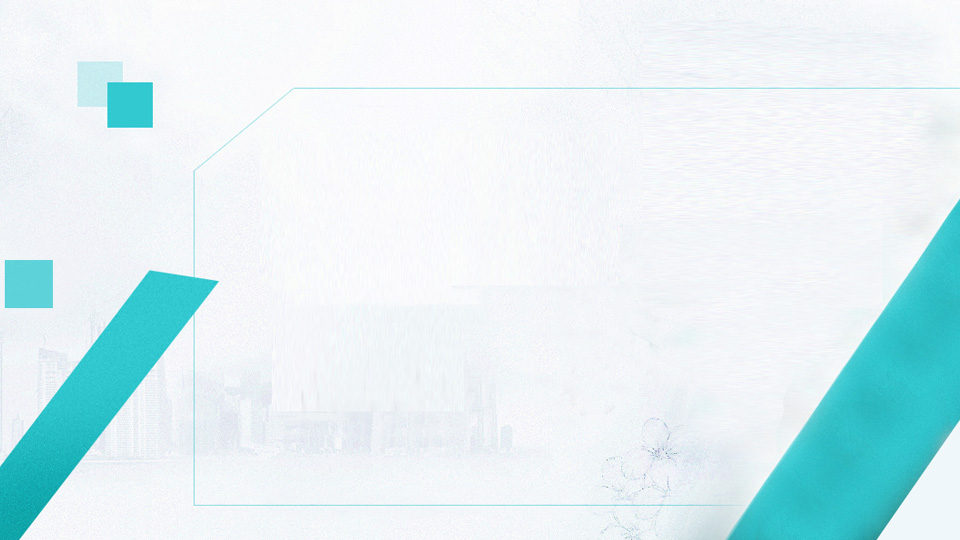 YOUR COMOANY’S NAME NAME
演讲完毕，谢谢观看
适用于商务总结/工作总结/工作计划
汇报人：喜爱PPT        时间：XX年XX月